ROCK
A MIRROR OF HISTORY AND SOCIETY
Rock was born from a fusion of Blues and country music
Blues represents the black slaves’ rebellion
Country music is a typical American music, of Irish origins.
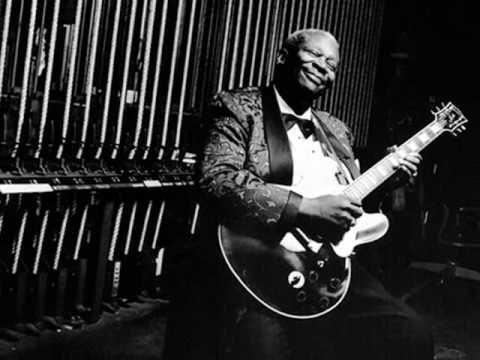 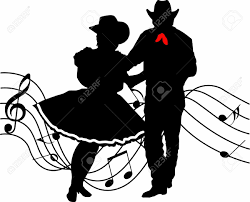 Elvis presley
From youtube.com
Elvis the pelvis
He was born in Memphis where there is still his house
He is considered the beginner of rock music.
He merged blues rythm and a country image in his look
He transformed the way of dancing, moving his body, especially his pelvis as nobody has done before.
With him, rock music started to be considered a devil expression, with young people who didn’t go to the church on Sundays.
II World war: 1939-1942
1942: American base in Pearl harbour is attacked by japan and Americans entered the war
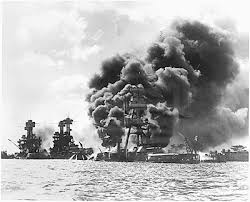 In 1944 Americans arrive in europe and impose their music
The sixties
MARTIN LUTHER KING
THE BEATLES
Economical boom
Europeans are optimistic because there is a great devolopment in economy. All families start to have housewares.
Their rock is light, different from the Americn one.  
Beatles mania started. 
They wore as common people wore.
In the USA the Blacks started a no-violent struggle to gain their civil rights. 
M.L.King was their leader
1955: the war in vietnam begins
The war started in 1955 and finished in 1975.  Europeans  were informed about it in the sixties.
The Beatles ridiculized this war.  
They started wearing colourful uniforms as a sort of escape from reality.  
Even their music changed.
They won’t do any more videos, and they  started refusing society.
1969: the rolling stones
The new American groups, such as Rolling Stones, don’t refuse society.  On the contrary they are politically involved and they scream to revolt against society.
1969: the first woodstock festival
For the first time, music gives a real political message.  During this festival Jimmy Hendrix proposed a distorsion of the the American hymn, made of sounds of bombing, of planes flying, of screams and ambulances.
1970: john lennon
Beatles as a group don’t exist anymore.  John Lennon, as a solo singer, produces a song with an only sentence, a specific political and social aim, and few instruments:
ALL WE ARE SAYING 
IS GIVE PEACE A CHANCE
He also wrote one of the most beautiful song ever written:imagine
It deals with the search for a better world: 
A world without nations where differences and religions don’t matter
A world with nothing to kill and die for
Where all men live together as one
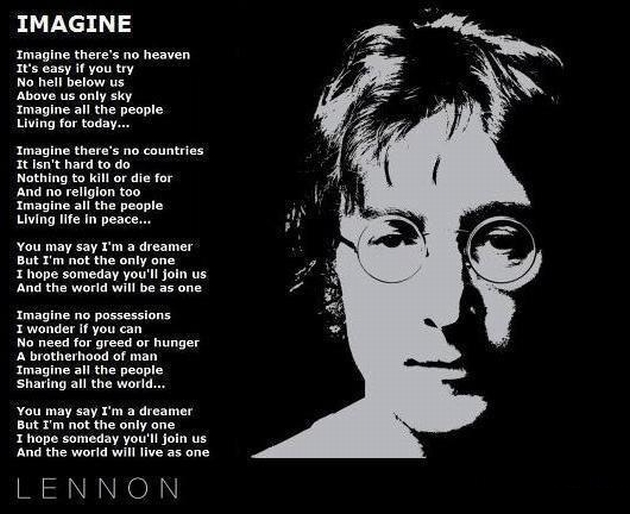 Seventies and eighties
The war in Vietnam finished in 1975.  People all over the world felt betrayed.
It’s the period of the birth of new groups:
Pink Floyd
AC/DC
Kiss
Sex Pistols
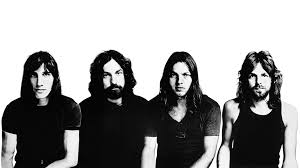 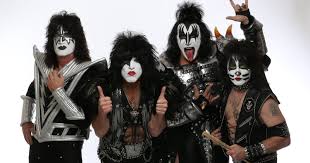 At the end of the seventies there was the first video clip:
Eighties
But most of all POP was born (there is no more musical virtuosism, but the artists become performers)
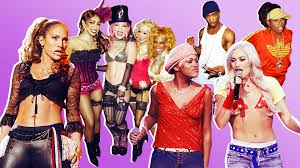 The war of Vietman has finished.
People think the need enjoyment.
MTV channel was born.
IT’s Michael jackson’s period
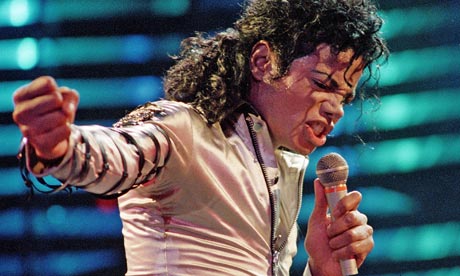 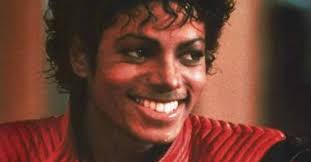 With his album «Thriller» he sold 160 million copies and the video was one of the greatest success ever.
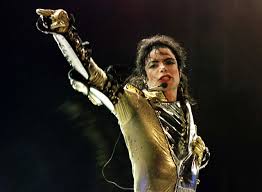 MADONNA
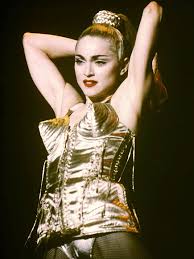 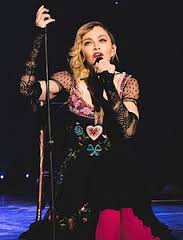 PLACE AND DATE OF BIRTH: BAY CITY, MICHIGAN IN 1958

FIRST ALBUM: «MADONNA» IN 1983

FIRST FILM: «DESPERATELY SEEKING SUSAN» IN 1985.  She wasn’t the main actress but the film was very good for her carreer.

SHE HAS BEEN MARRIED AND DIVORCED TWICE AND SHE HAS TWO CHILDREN.

SHE HAS BEEN OFTEN CRITICISED FOR HER TRANSGRESSIVE USE OF RELIGIOUS SYMBOLS AND PROVOCATIVE IMAGES IN HER VIDEOS AND CONCERTS

SHE HAS INFLUENCED MANY FEMALE POP STARS SUCH AS BRITNEY SPEARS, SHAKIRA AND CHRISTINA AGUILERA
And many others such as
CHRISTINA AGUILERA
SPICE GIRLS
BACKSTREET BOYS
1991
WE CAN SAY THAT WITH FREDDIE MERCURY’S DEATH, WE ALSO HAVE THE DEATH OF CLASSICAL ROCK
nineties
A symbol of Grange are Nirvana
«Grange» was born.  The word means «shabby».
It’s the period of the First Gulf War.
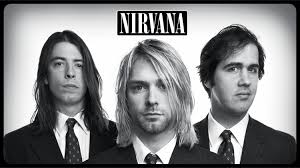 Rock survives in artists such
BRUCE SPRINGSTEEN
ROLLING STONES
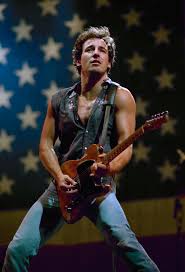 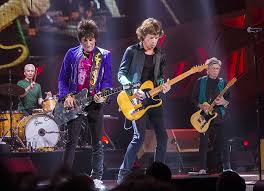 AND U2, politically involved
SUNDAY BLOODY SUNDAY - 1981
PRIDE (IN THE NAME OF LOVE) - 1984
SILVER AND GOLD - 1988
AGAINST APARTHEID IN SOUTHAFRICA
A TRIBUTE TO MARTIN LUTHER KING
ABOUT MASSACRES DURING THE IRISH CIVIL WAR
2000
Rock is now difficult to be understood.  Its icon is Amy Whinehouse.  The artist is a person full of problems.  Rythm comes back to its origins, to blues.
Hard rock cafe’
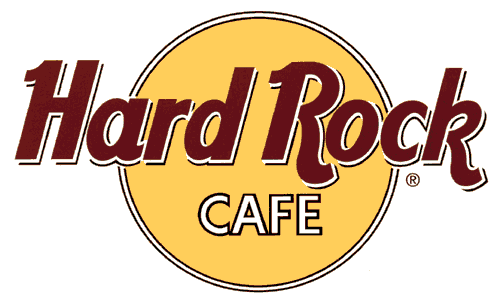 On the 22nd of December we went to Hard Rock Cafe in Rome, a chain of restaurants where you can eat burgers American style.  On the walls there are memorabilia, which are objects once belonging to important rock singers and bands.
Third classes of the middle high school: sections i and l
THESE ARE SOME MEMORABILIA IN HARD ROCK CAFE’ IN ROME
JOHN LENNON’S RAINCOAT
BRUCE SPRINGSTEEN’S GUITAR
ELVIS PRESLEY’S JACKET
ByLe classi terze sez. i - L
Con la collaborazione della prof.ssa Rizzo